Детско-родительский проект «В мире профессий»
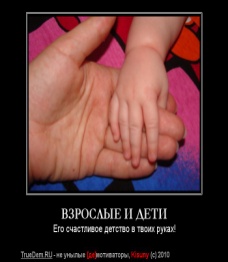 Творческая группа: 
Журавель Ольга Владиславовна
Зыкова Валентина Павловна
Дроздова Ирина Александровна
Ковалева Елена Валерьевна
Актуальность:
Дошкольный возраст – сензитивный период в становлении личностных качеств, необходимых для овладения профессиями  (любознательность, целеустремленность, экспериментирование, умение договариваться, совместно решать общую задачу и др.)Проанализировали педагогические условия в учреждении по знакомству детей с профессиями увидели, что в основном в группах созданы условия, где дети знакомятся со стандартным набором профессий. У детей недостаточная информированность о разнообразии профессий. Нет расширенных знаний о современных профессиях, о профессиях своих родителей и людей учреждений города.
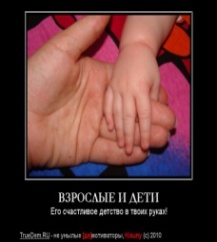 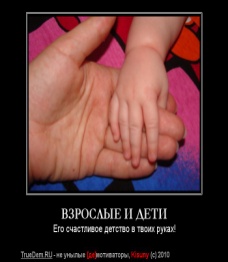 Цель:
формирование у дошкольников эмоционального отношения к профессиональному миру, предоставление ему возможности использовать свои силы в доступных видах деятельности.
Задачи: 
1. Расширять и систематизировать представления о различных видах труда взрослых, связанных с удовлетворением потребностей людей, общества и государства (цели и содержание вида труда, некоторые трудовые процессы, результаты, их личностную, социальную и государственную значимость, представления о труде как экономической категории); 
2. Закреплять умения детей выражать в игровой и продуктивной деятельности свои впечатления;
3. Развивать интерес к выполнению трудовых действий представителей разных профессий;
4. Воспитывать у детей бережное отношение к труду взрослых и его результатам; помочь детям осознать важность, необходимость и незаменимость каждой профессии через взаимодействие с социальными партнерами;
5. Обеспечить психолого-педагогическую поддержку семьи и повышение компетентности родителей в вопросах ранней профориентации дошкольников
6. Организовать стимулирующую игровую предметно-пространственную среду, обеспечивающую поддержку свободной игры и ранней профориентации дошкольников.
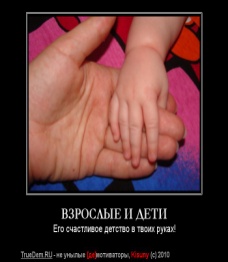 Подготовительный этап:
Обсуждение идеи проекта;
2. Разработка проекта;
3. Обсуждение идеи проекта с родителями воспитанников, с целью активного включения  их в процессе реализации проекта;
4. Сбор информации родителей с детьми о журнале  «Мурзилка 5. Поиск партнеров.
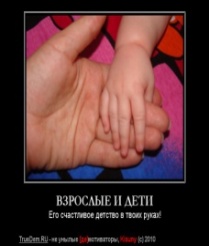 Основной этап:
 Запуск проекта
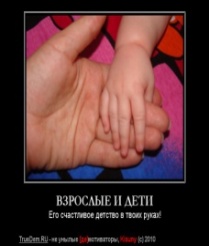 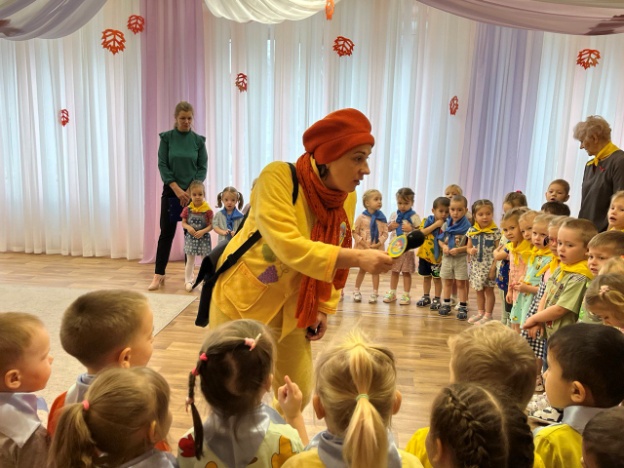 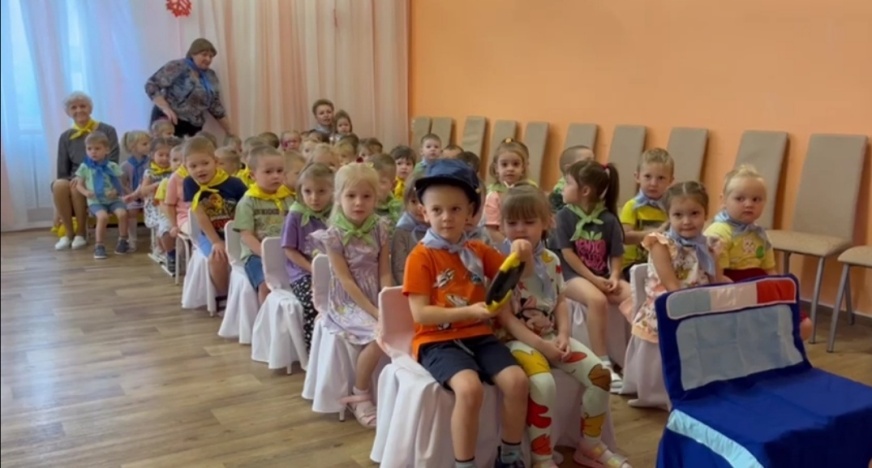 Развлечение «Как появились профессии»
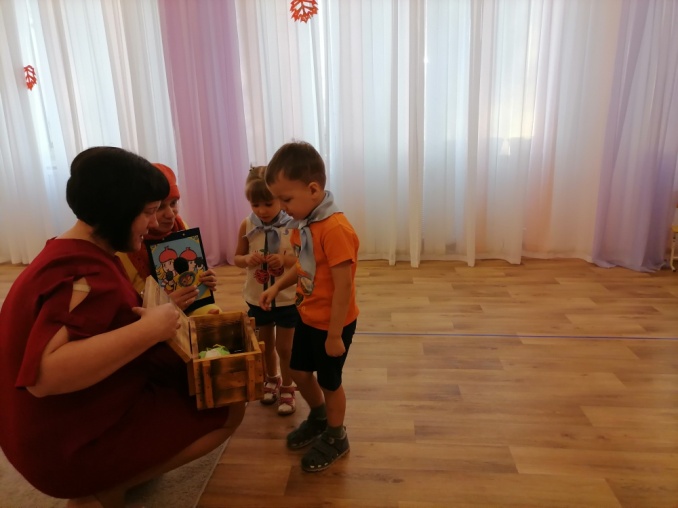 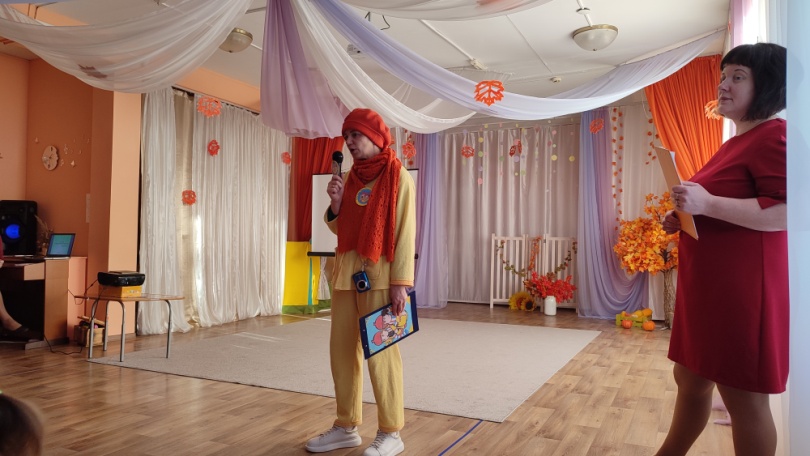 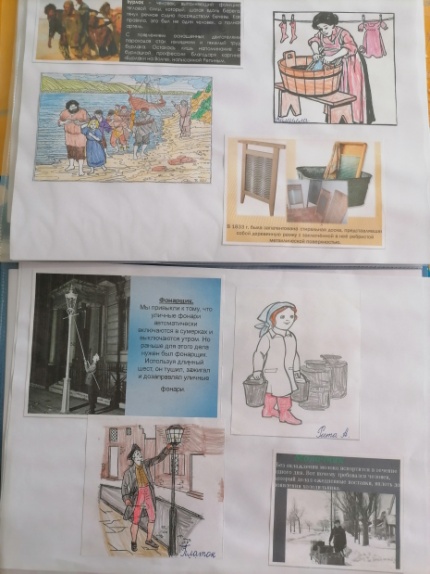 Мастер-классы
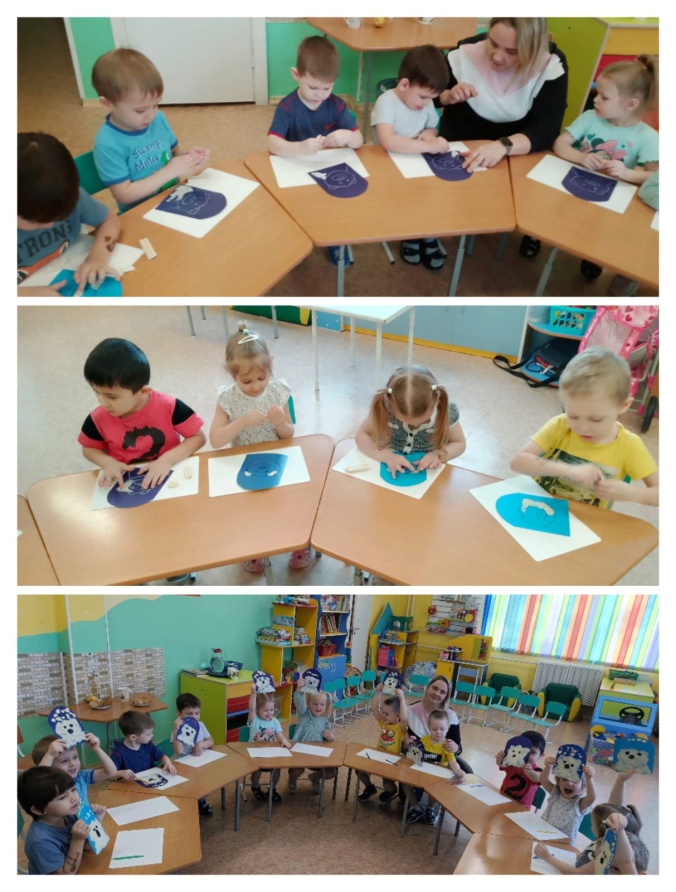 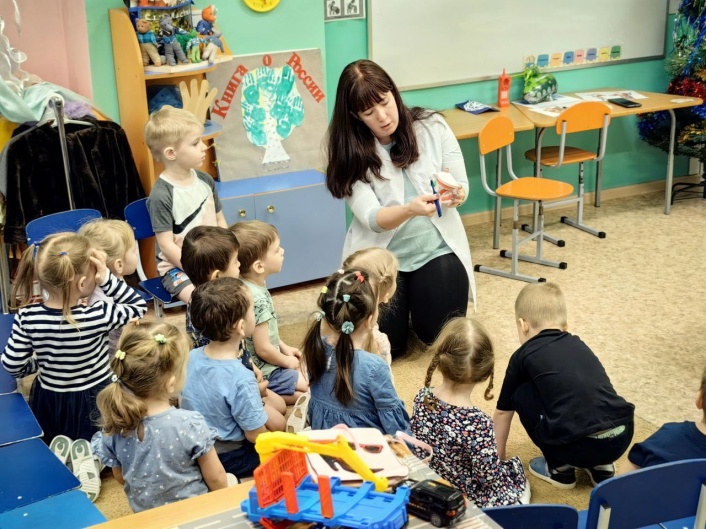 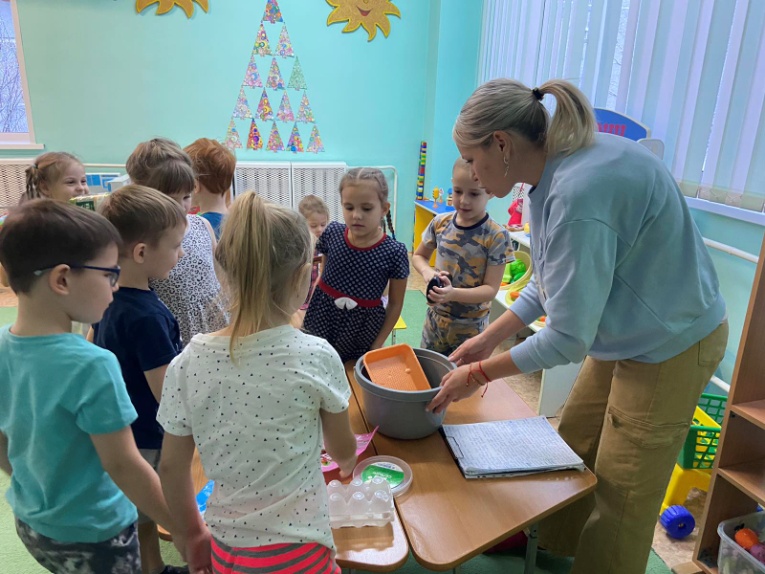 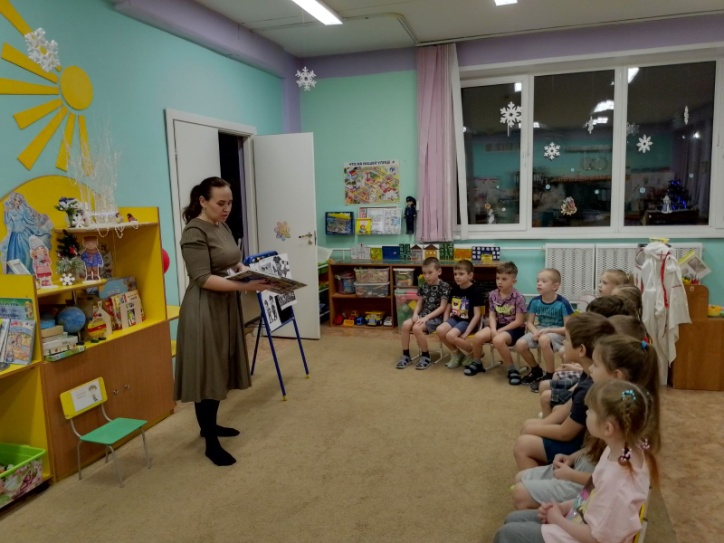 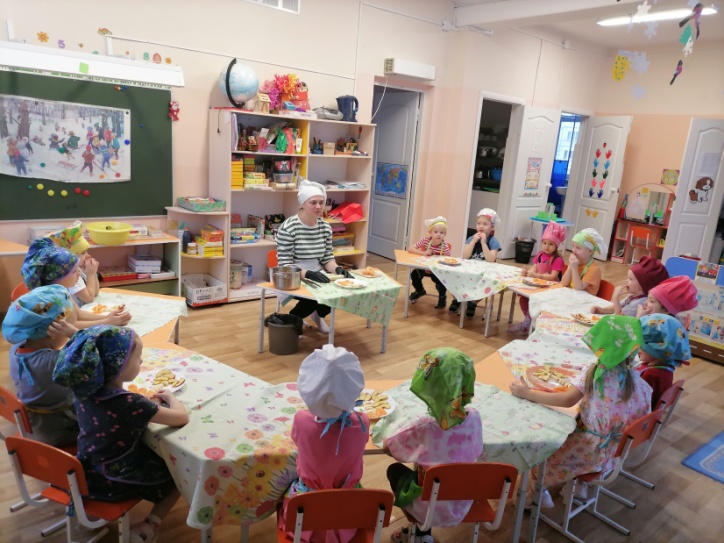 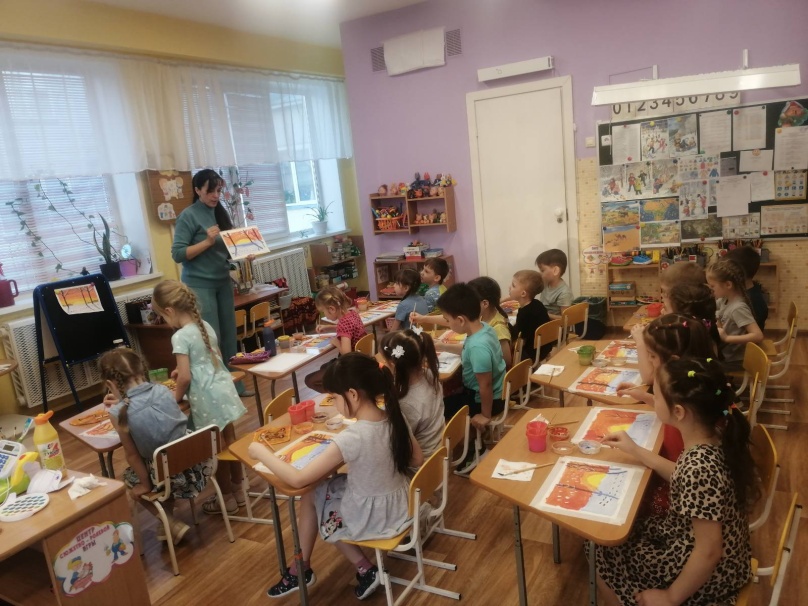 Посещение рабочих мест
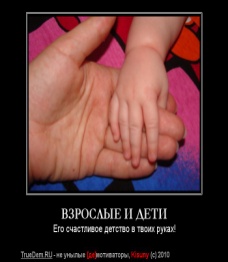 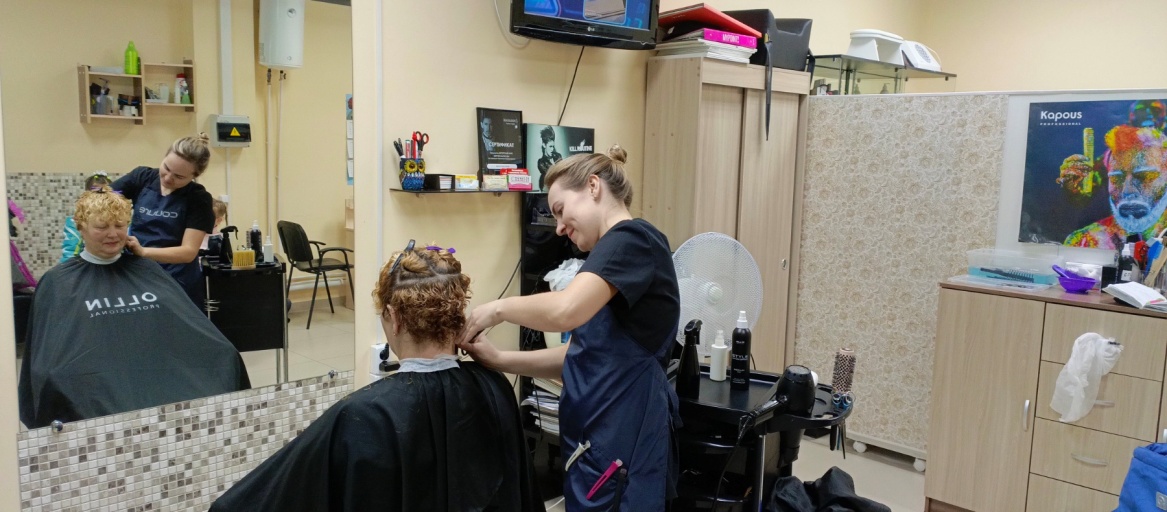 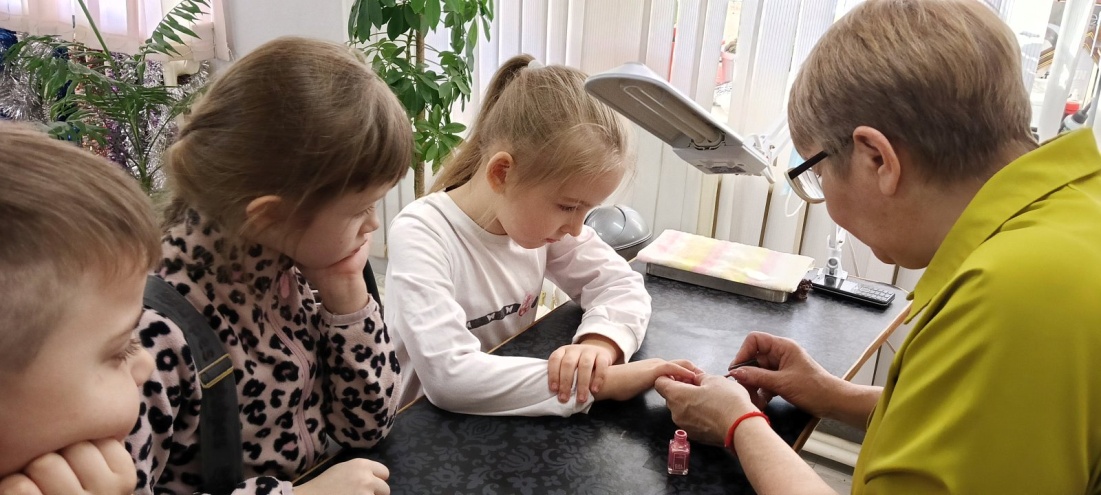 Экскурсии в учреждения города
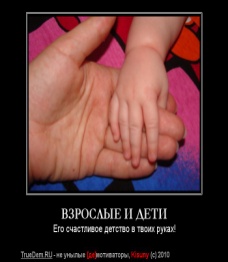 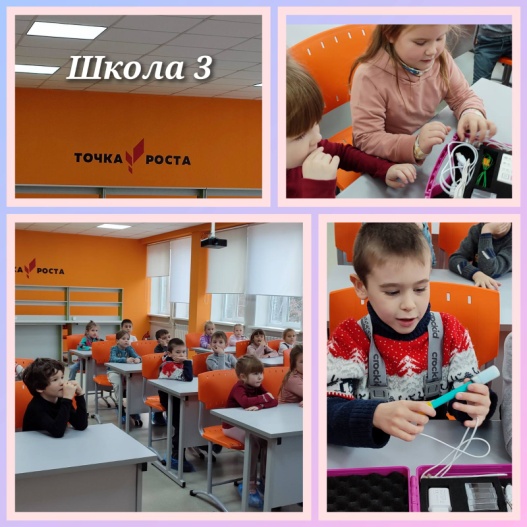 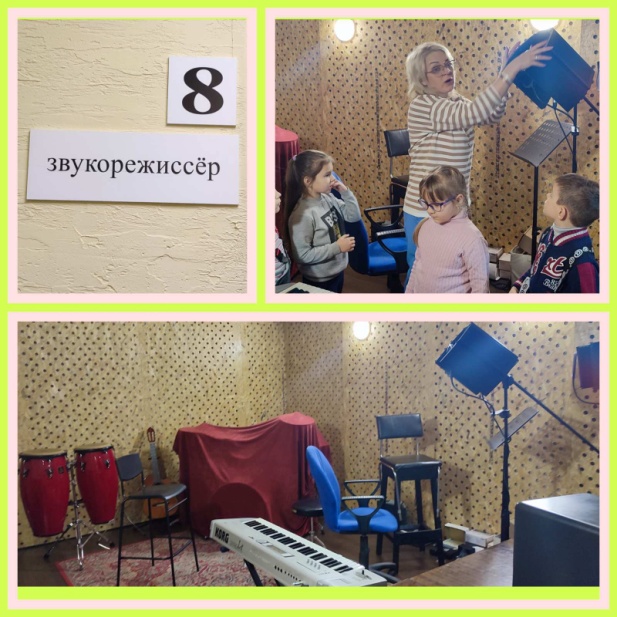 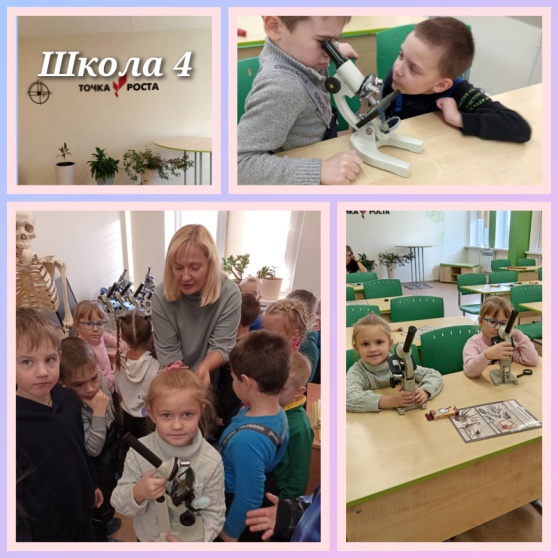 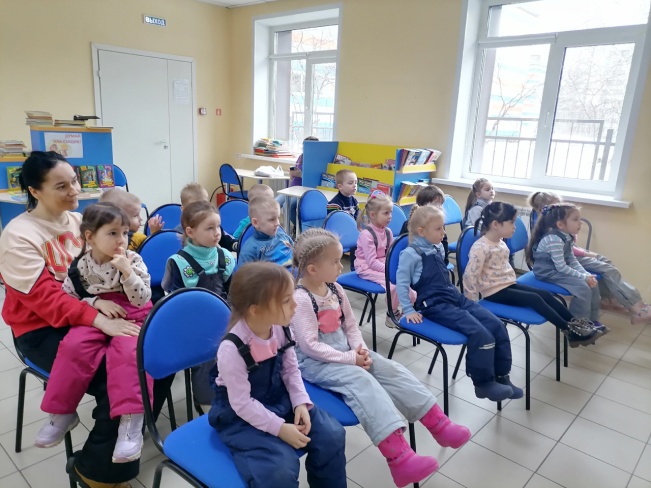 Встреча с интересными людьми военных профессий
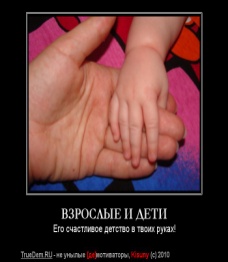 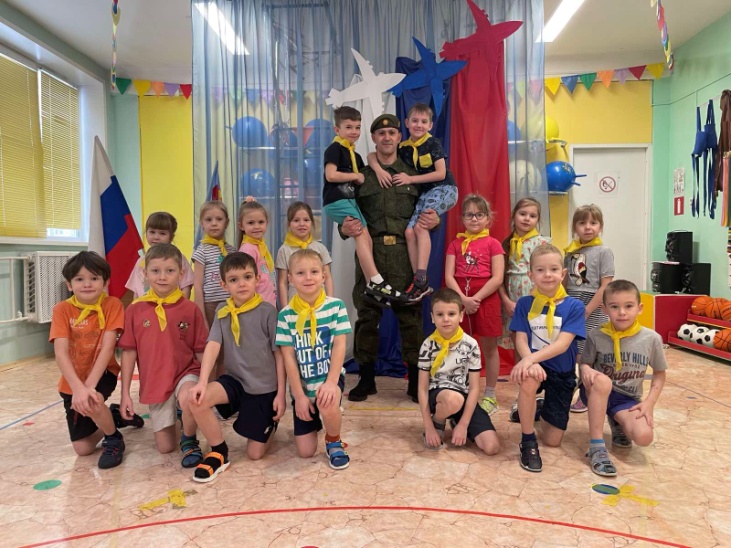 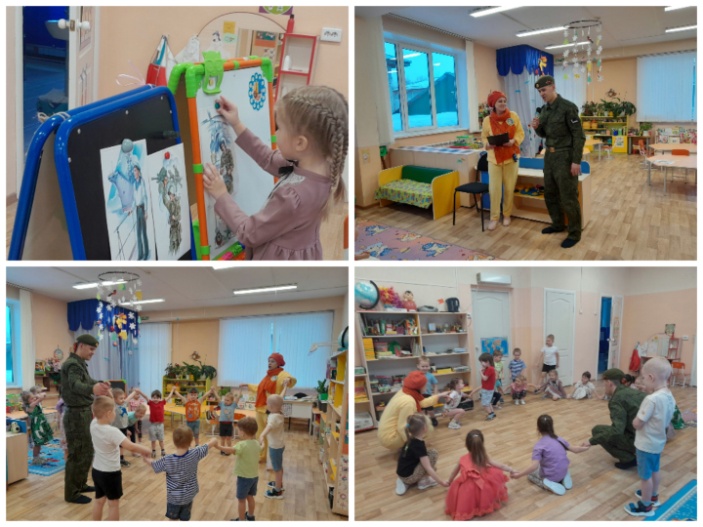 Развлечение «Модный приговор»
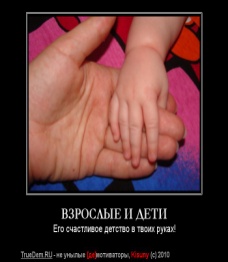 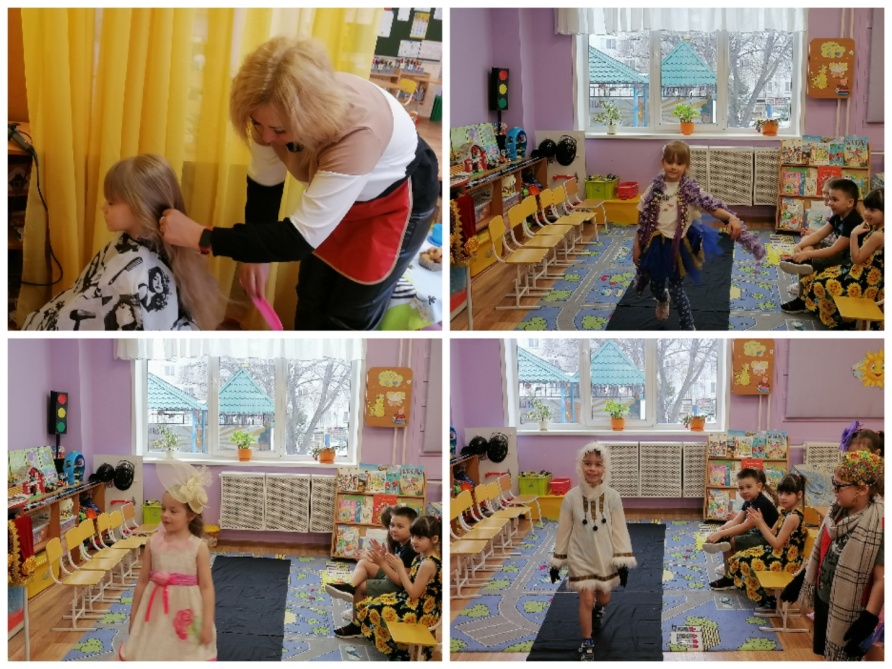 Создание профориентационных центров:
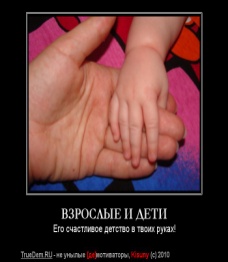 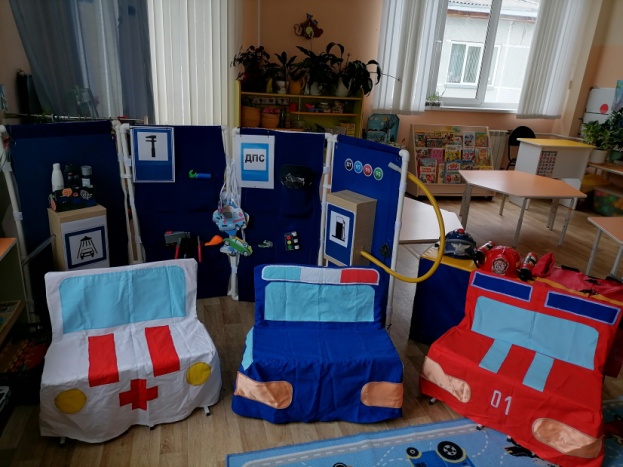 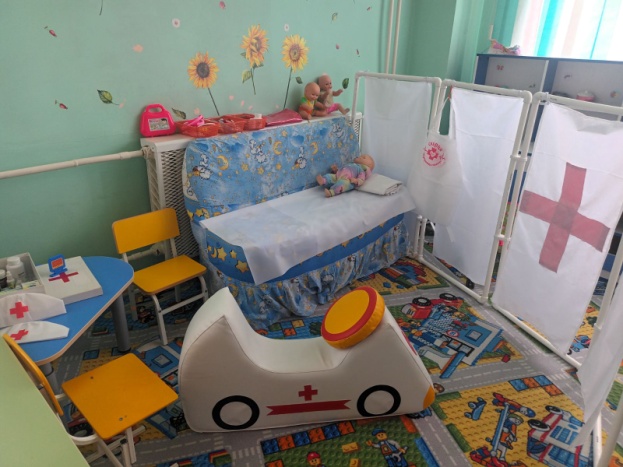 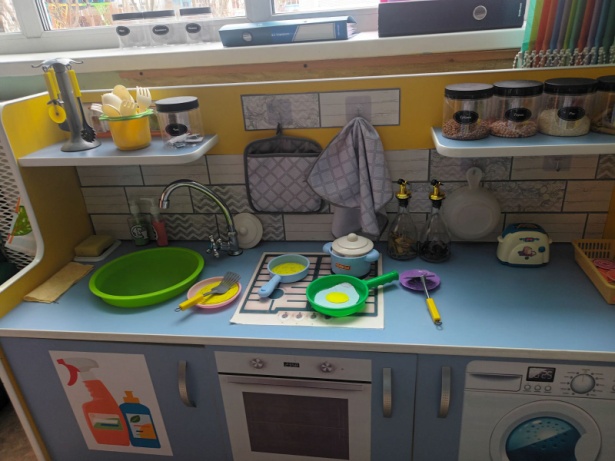 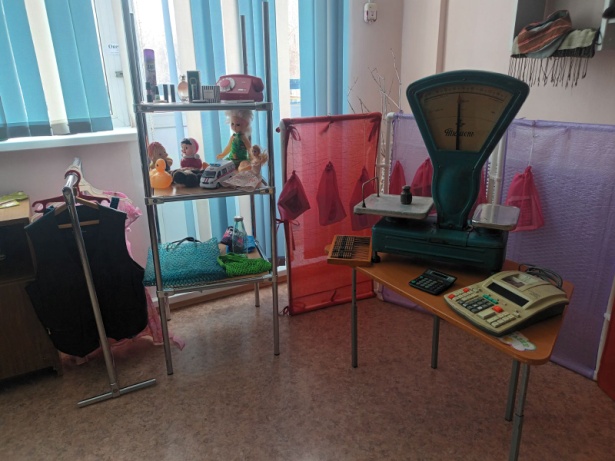 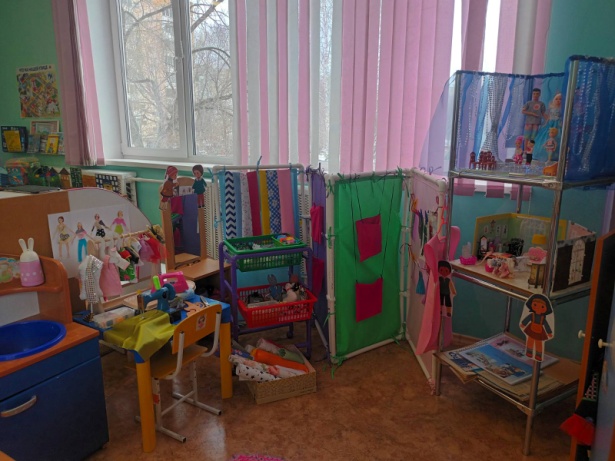 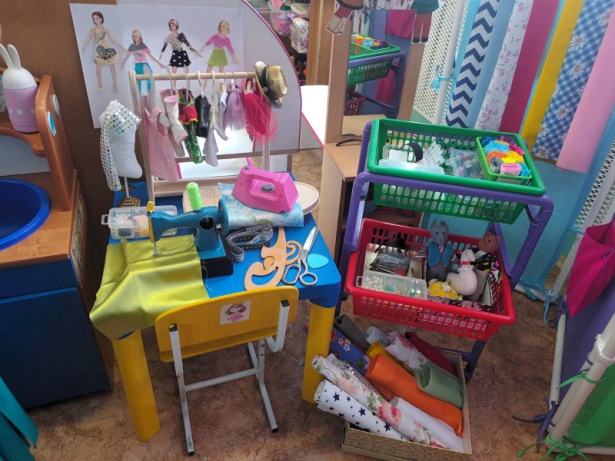 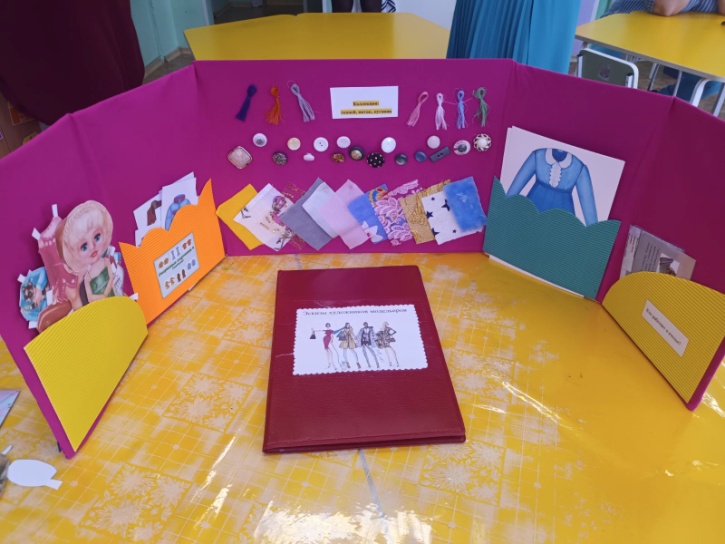 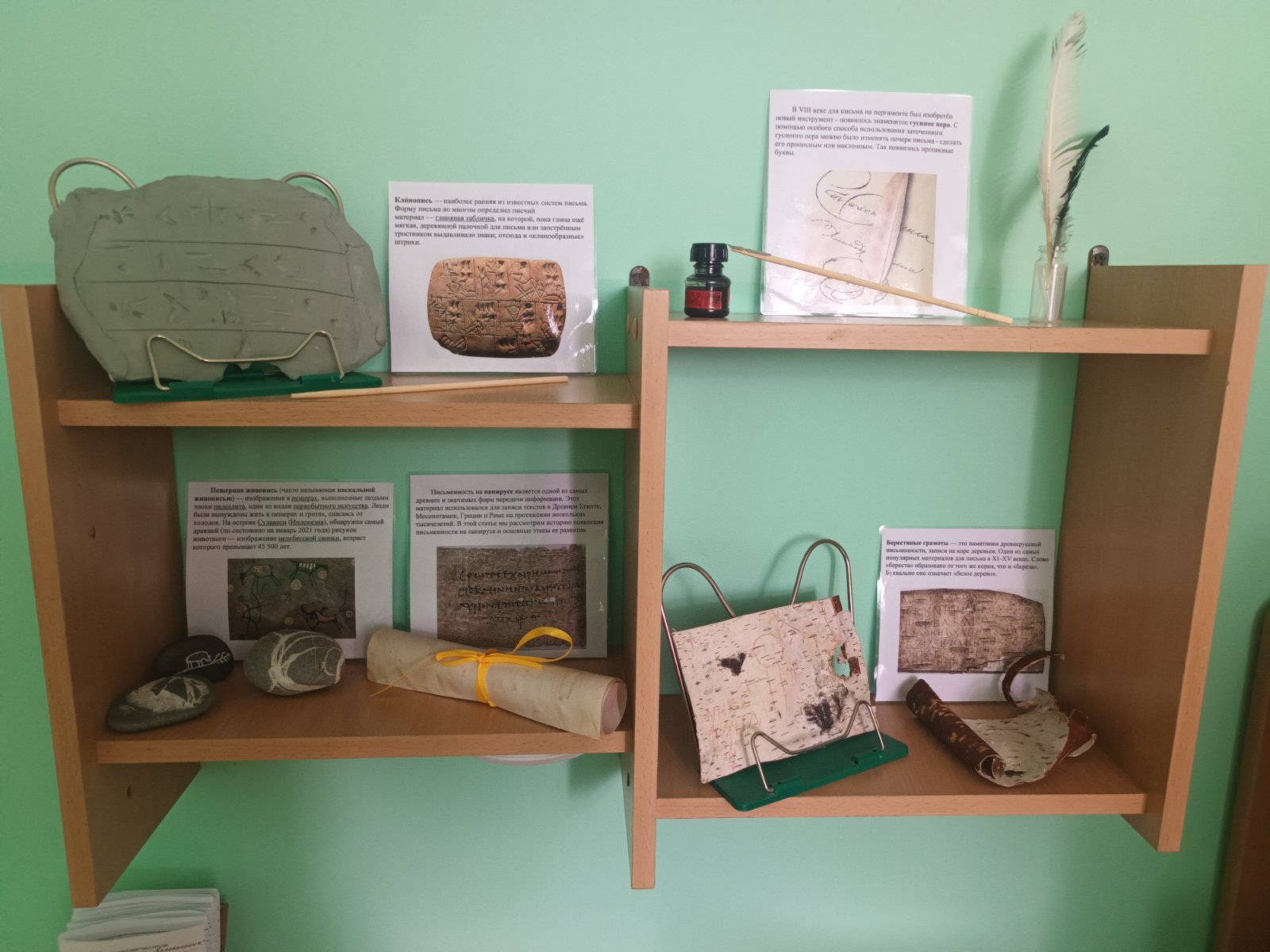 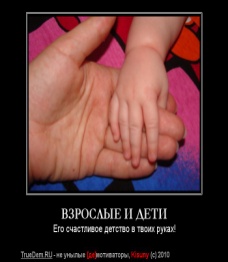 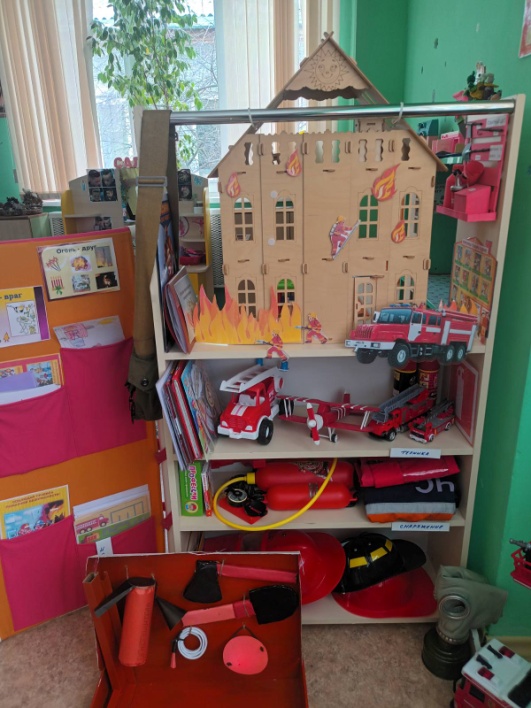 Ожидаемые результаты:
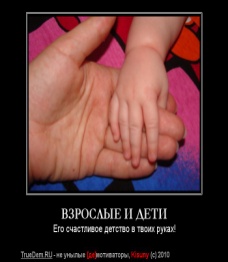 Дети
- сформировано представление о необходимости трудовой деятельности в жизни людей;
- сформированы обобщенные представления о структуре трудового процесса, понимание взаимосвязи между компонентами трудовой деятельности;
-активизирована познавательная деятельность дошкольников, интерес к профессиям взрослых;
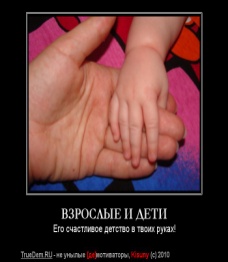 Педагоги
- создана образовательная среда, позволяющая решать различные задачи ранней профориентации;
- разработаны и апробированы методические средства ранней профориентации;
- сформирован банк электронных образовательных ресурсов по профессиональному самоопределению воспитанников.
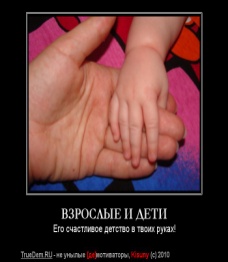 Родители (законные представители)
- проявляют интерес к образовательному процессу;
- осознают потребность во взаимодействии с педагогами с целью развития детей;
- принимают участие в профориентационных мероприятиях (мастер-класс, конкурсы, выставки, экскурсии).
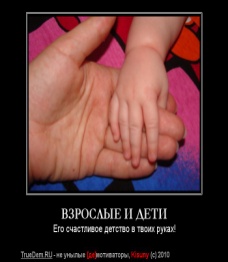 Спасибо за внимание!